AUBERGINE, PEPPER & PARSLEY SALAD
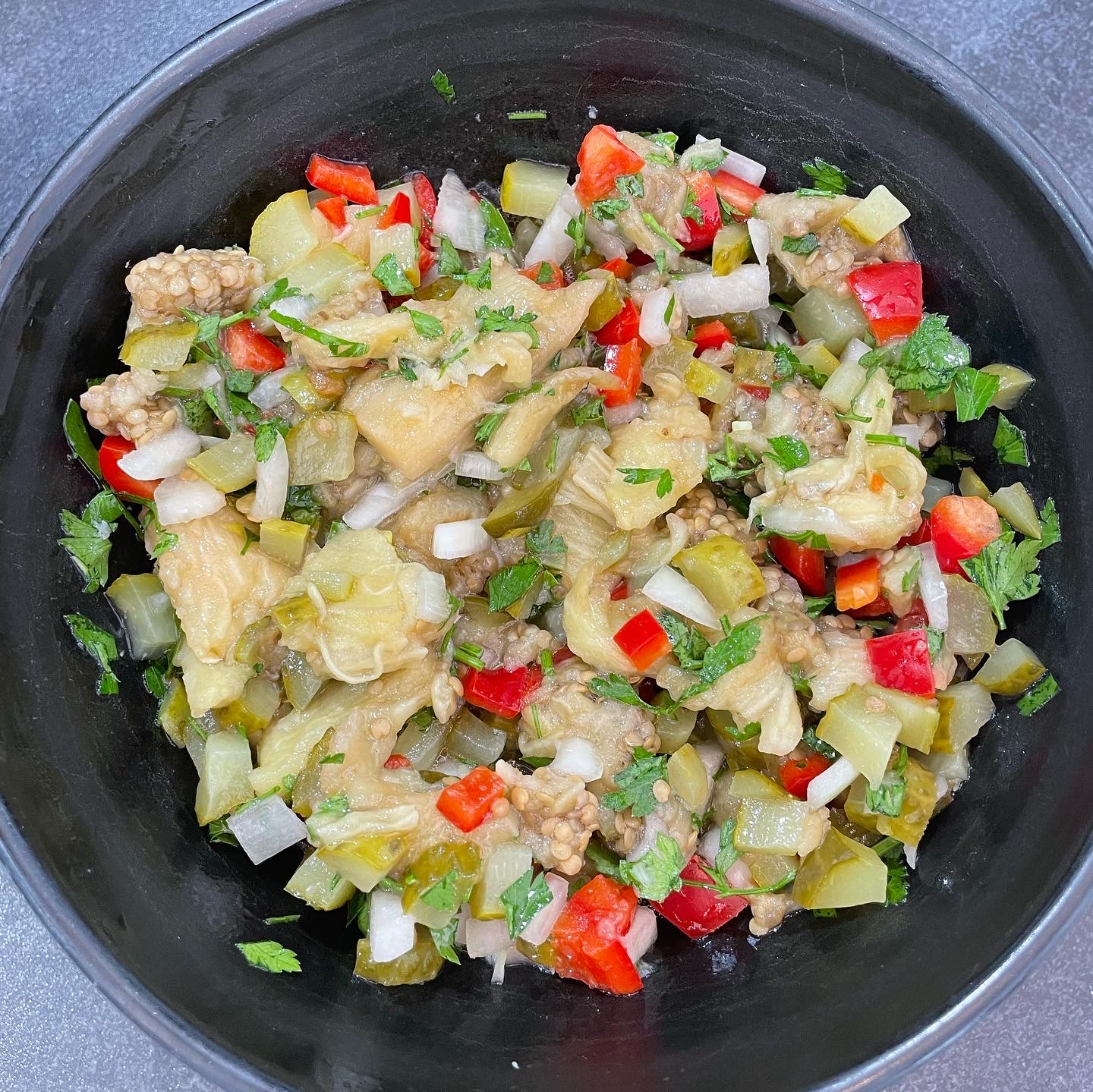 MEALS
HEALTHY
FAMILY
QUICK
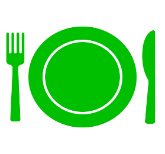 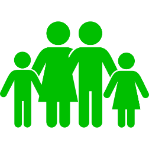 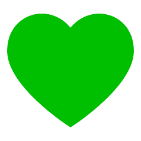 Great as a side dish for Middle Eastern or Mediterranean dishes
Red Pepper is a very 
good source of 
Vitamins A & C
10 mins prep plus 
1 hr cooking time for aubergine
Feeds 4-5 as a side dish
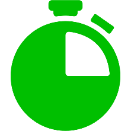 METHOD      
Turn the oven onto 220˚C
Prick aubergine and cook till soft inside turning every 20 mins (approx 1 hour or cook it on the BBQ)
Once cooked, scoop out the flesh and put into a bowl.
Chop the skin & add (tastes good and why waste it?)
Dice onions and add
Mince the garlic and add
Finely chop parsley and add
Dice gherkins and add
Dice pepper & add
Add the red wine vinegar and the olive oil, season and mix well
Taste – add more seasoning to taste
Enjoy
INGREDIENTS 
2 x medium-large aubergines 
2 medium onions 
2 large garlic cloves
1 tsp salt
1 medium red pepper
50g fresh parsley
150g pickled gherkins
4-6 tbs red wine vinegar – to taste
2 tbs olive oil
Salt and pepper
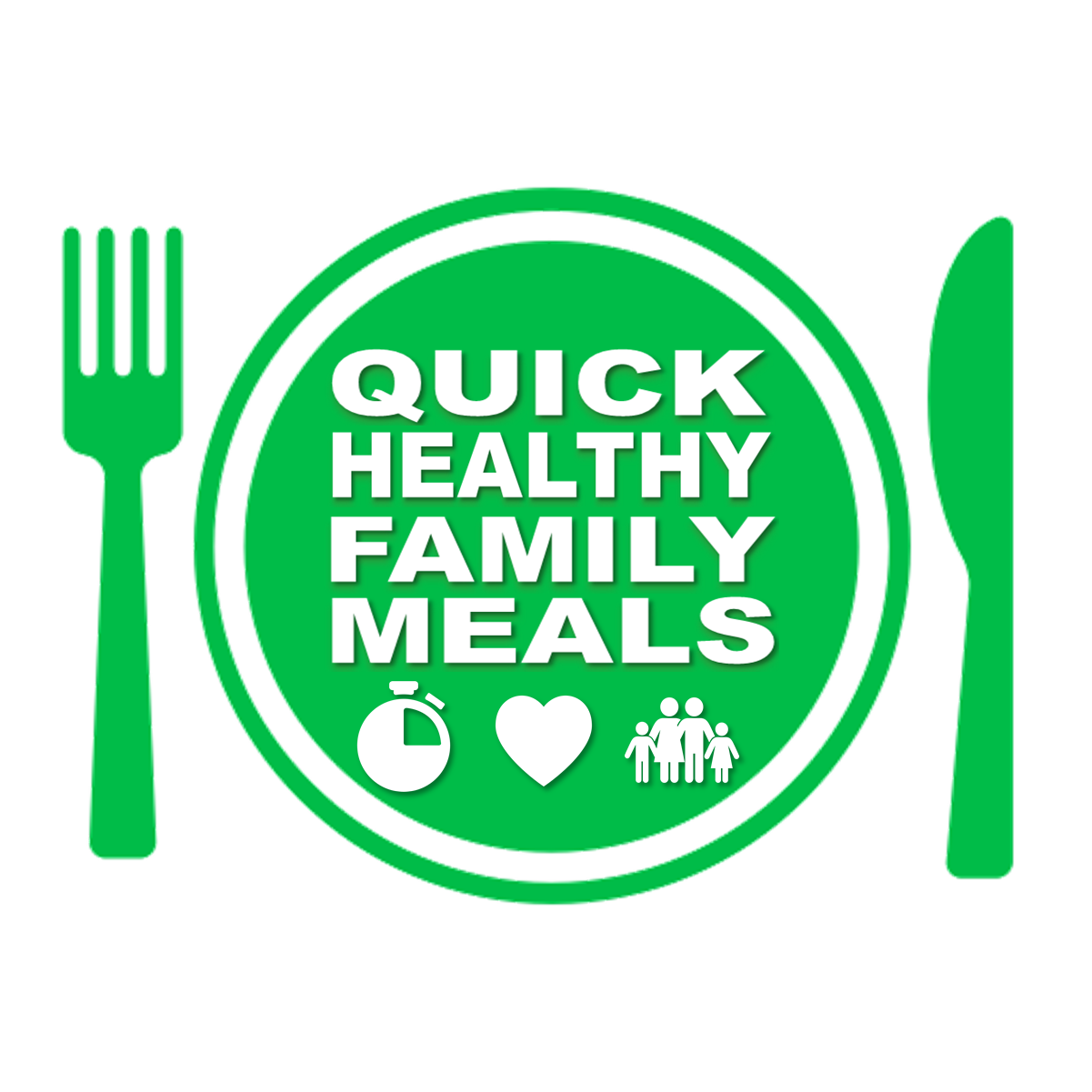 To watch a video showing how this is made or to explore more 
Quick Healthy Family Meal ideas go to www.quickhealthyfamilymeals.com
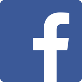 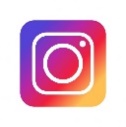 @quickhealthyfamilymeals